BIO107Introduction to BiotechnologyDr. Ty C.M. Hoffmanbio107hoffman@gmail.com
1
Science Versus ReligionReligion is based on faith in the absence of evidence.Science is based on evidence that leads to belief.
2
What is Chemistry?What is Biology?What is Biotechnology?
3
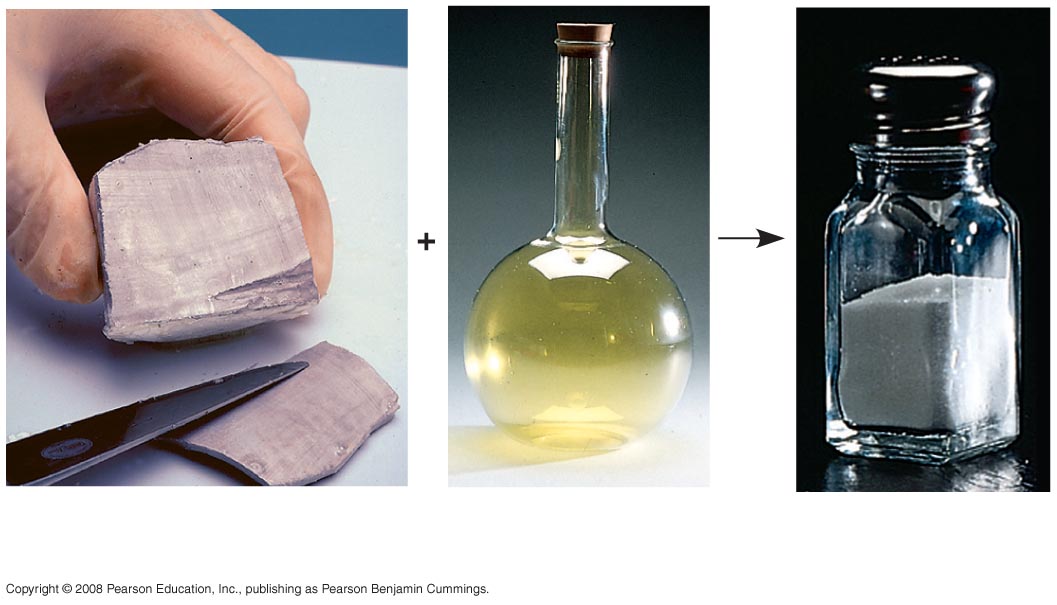 Sodium
chloride
Chlorine
Sodium
4
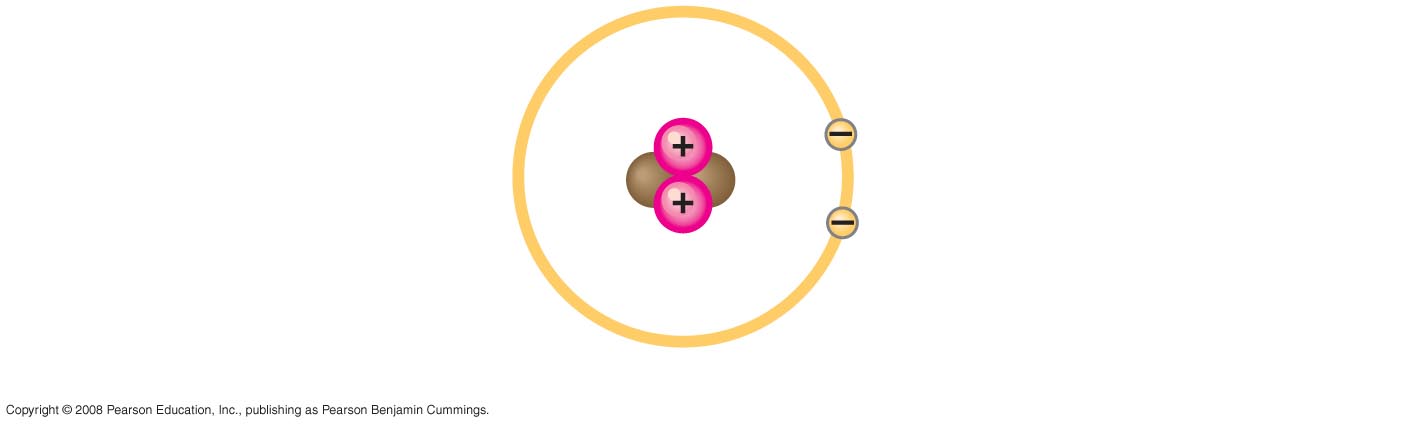 Nucleus
Protons (+ charge)
determine element
Electrons (– charge) form negative cloud
and determine
chemical behavior
Neutrons (no charge)
determine isotope
Atom
5
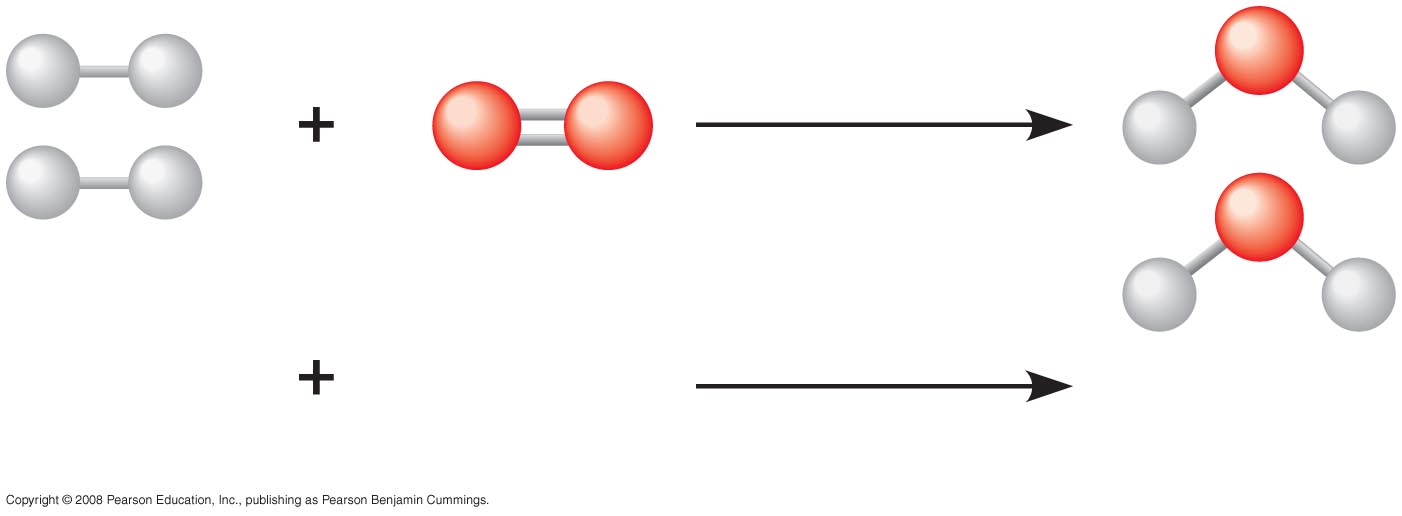 2 H2
O2
2 H2O
Reactants
Reaction
Products
6
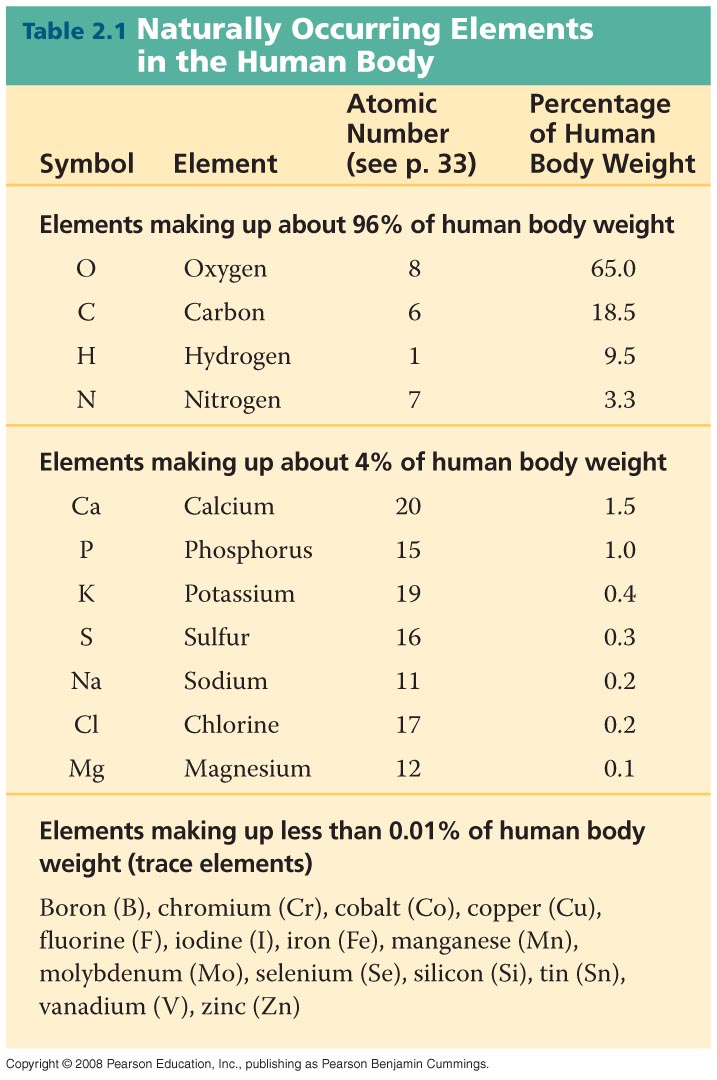 7
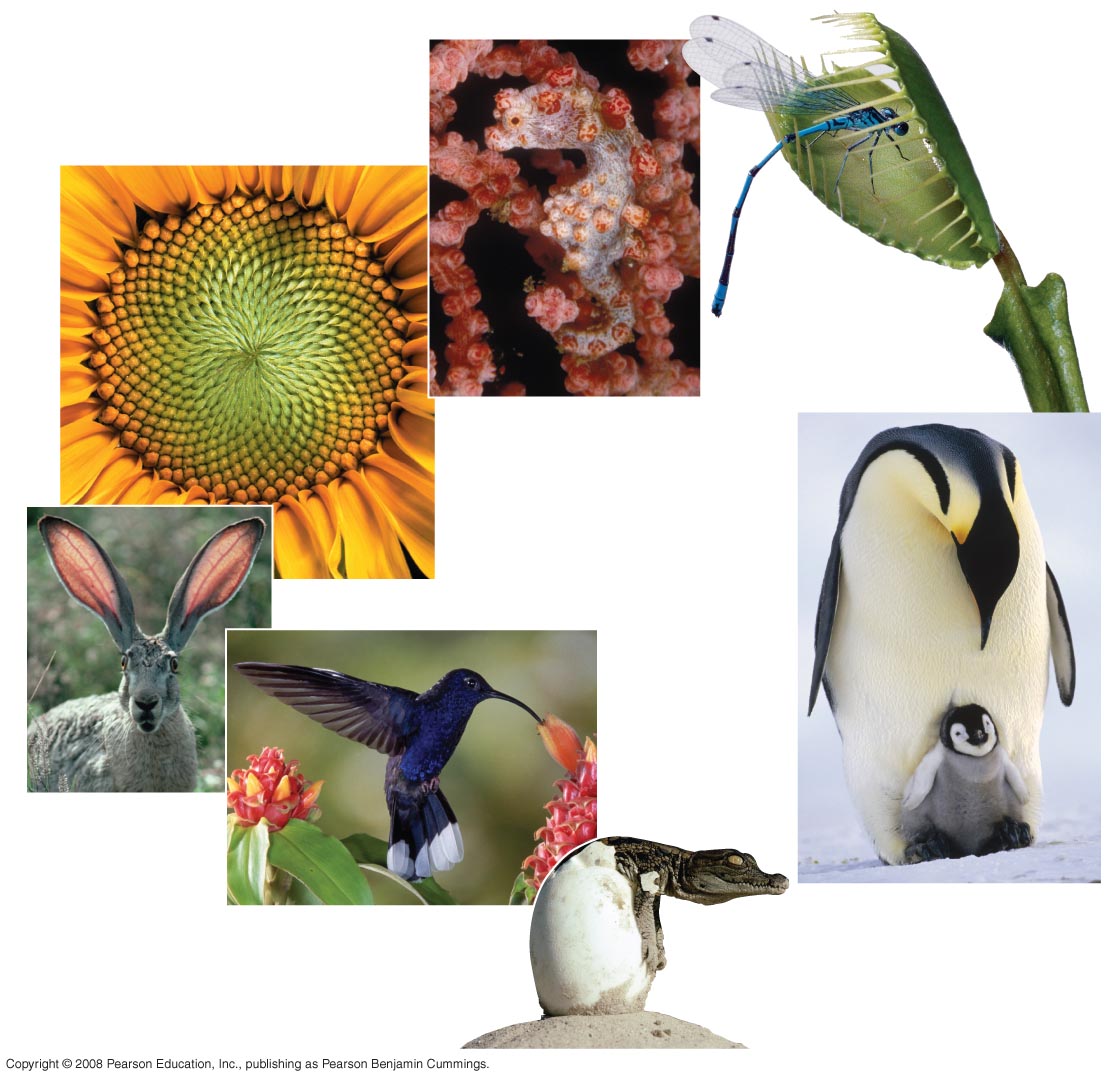 Order
Response
to the
environment
Evolutionary adaptation
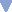 Regulation
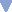 Reproduction
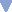 Energy
processing
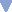 Growth and
development
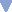 8
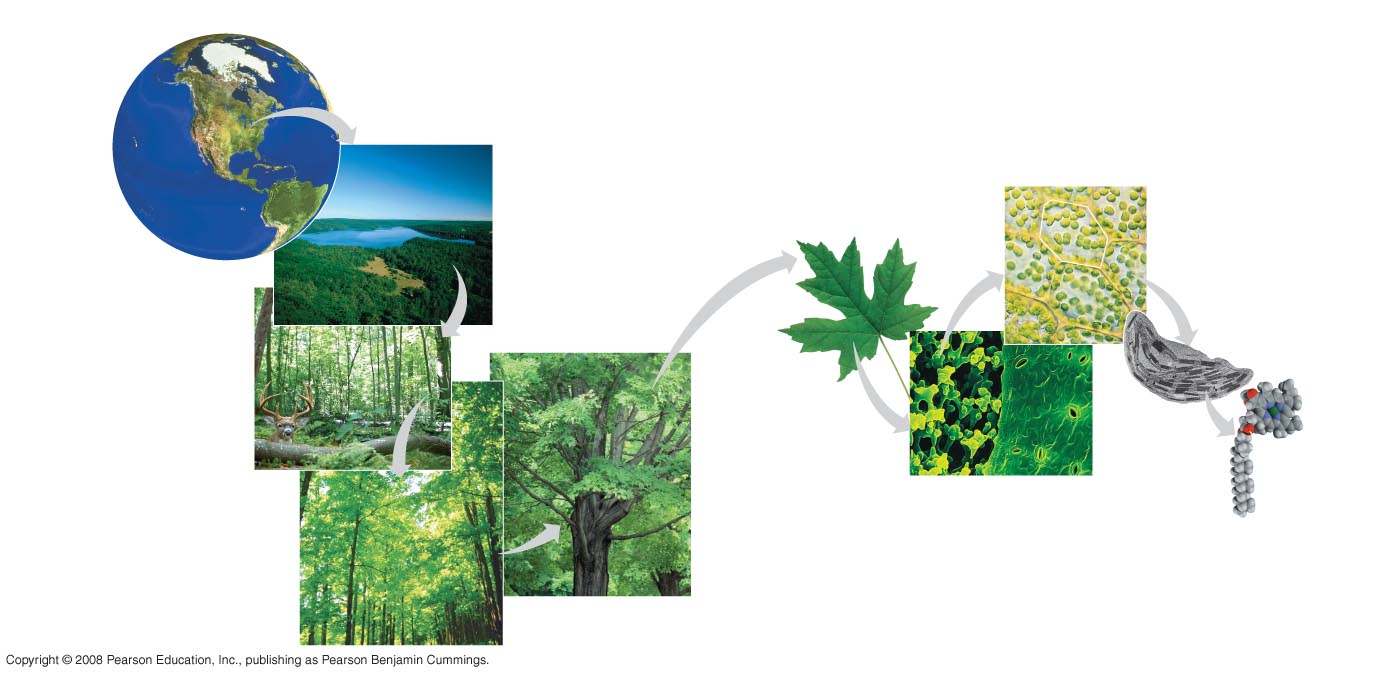 The biosphere
Cells
10 µm
Organs and organ systems
Cell
Ecosystems
Organelles
Communities
1 µm
Atoms
Tissues
50 µm
Molecules
Populations
Organisms
9
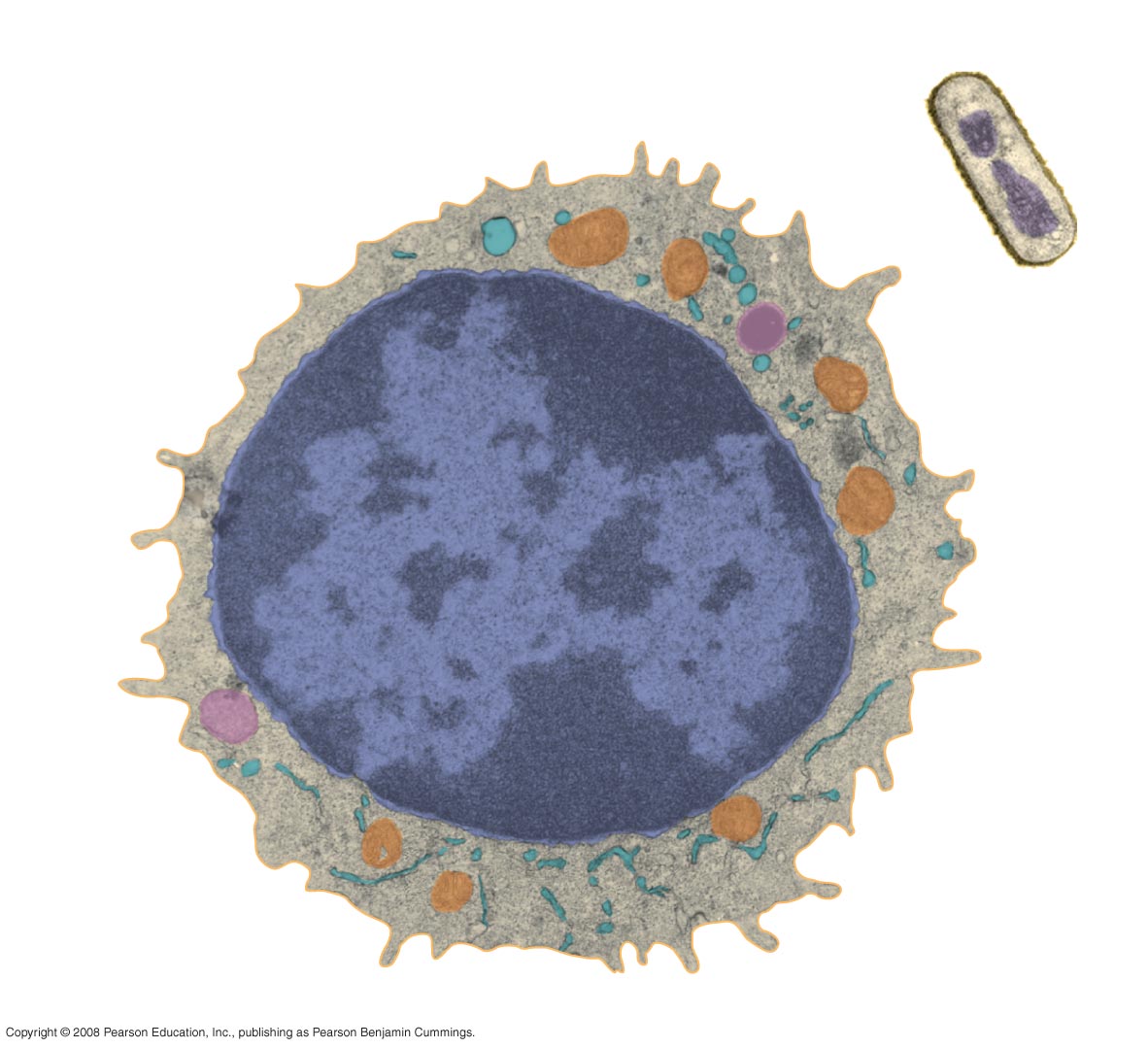 Prokaryotic cell
Eukaryotic cell
DNA
(no nucleus)
Membrane
Membrane
Cytoplasm
Organelles
1 µm
Nucleus (contains DNA)
10
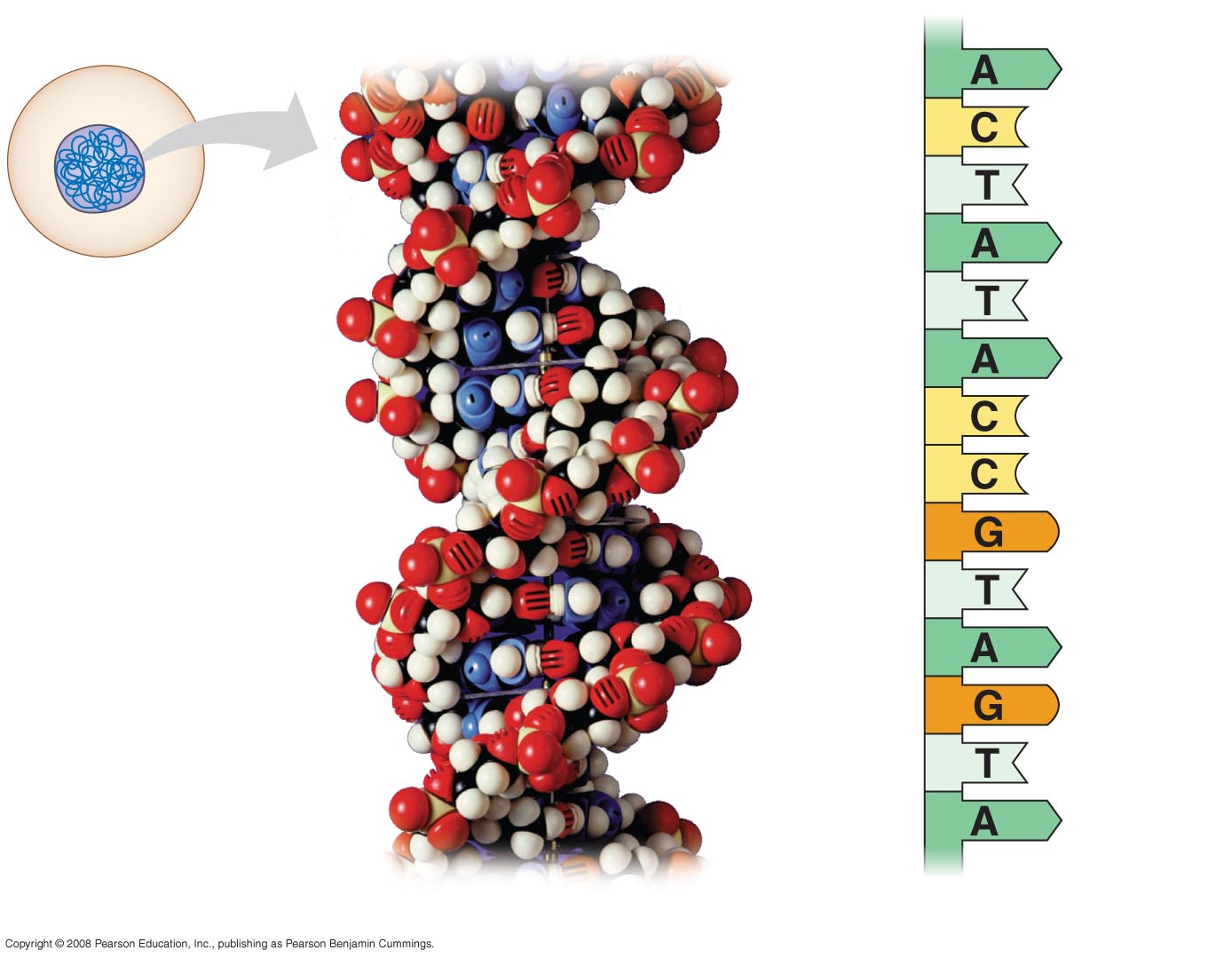 Nucleus
DNA
Nucleotide
Cell
(a) DNA double helix
(b) Single strand of DNA
11
Classes of Biological Macromolecules
Lipids
Polysaccharides
Proteins
Nucleic Acids
12
Tools of Biotechnology: Centrifuge
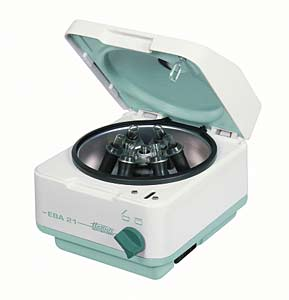 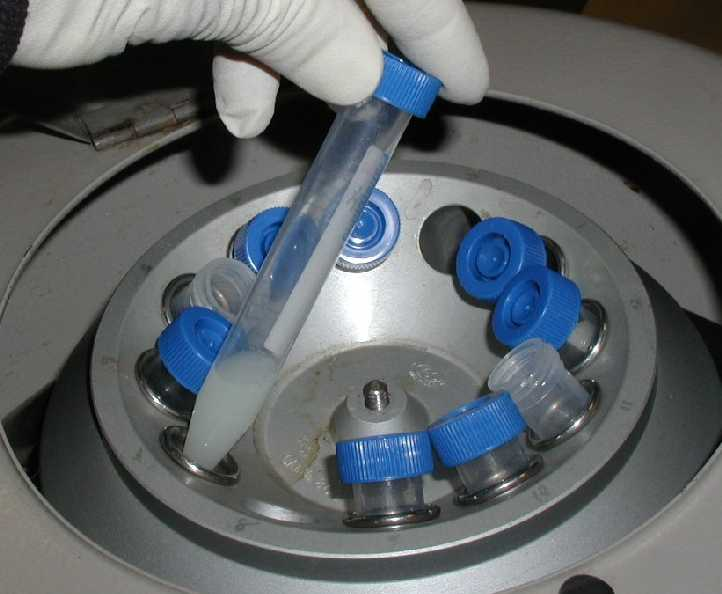 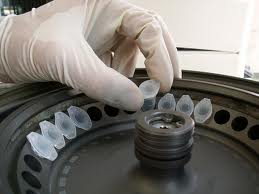 13
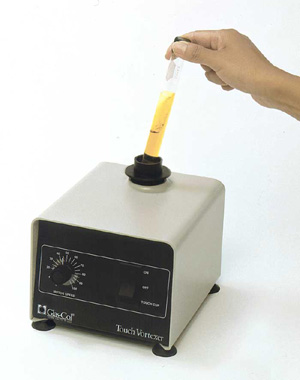 Tools of Biotechnology: Vortexer
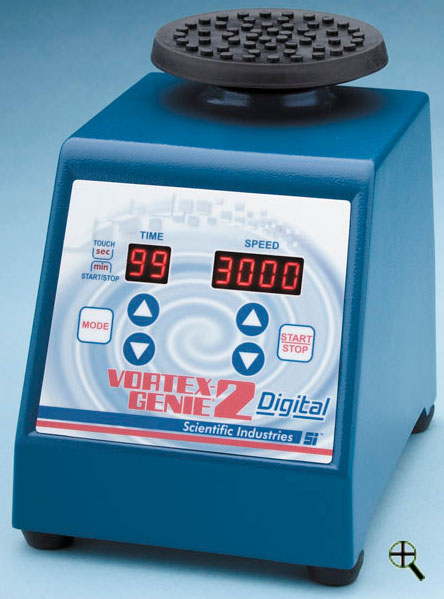 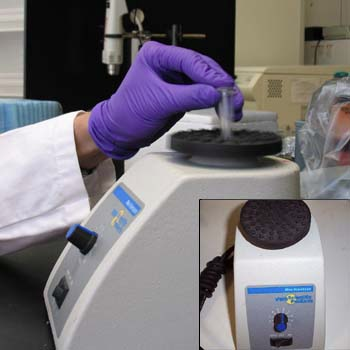 14
Tools of Biotechnology: Tubes
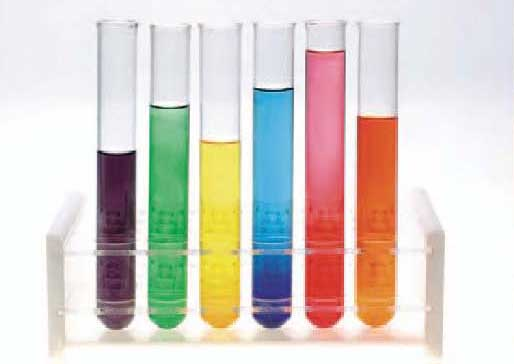 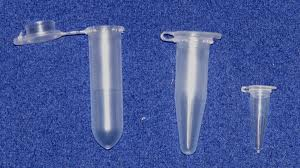 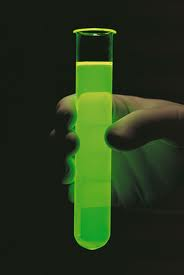 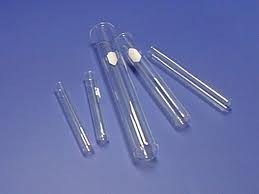 15
Tools of Biotechnology: Racks
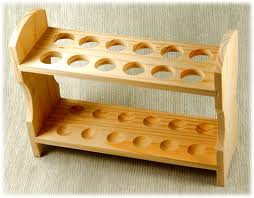 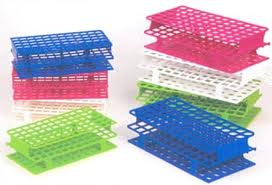 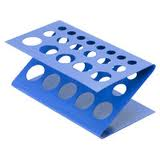 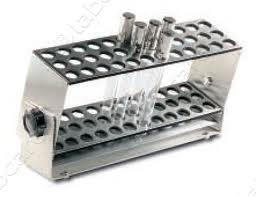 16
Tools of Biotechnology: Gel Trays
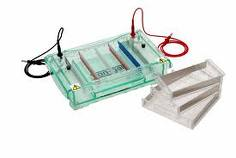 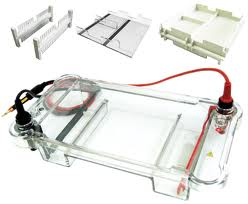 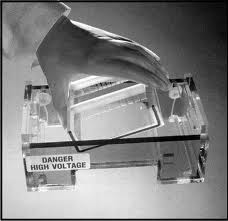 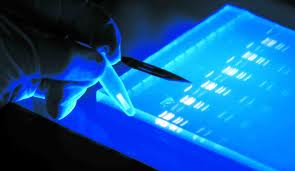 17
Tools of Biotechnology: Power Supplies
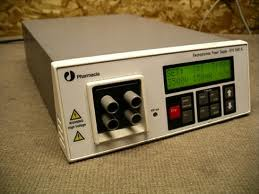 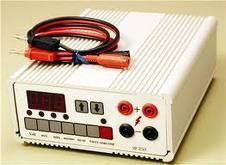 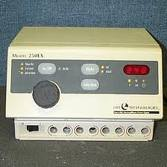 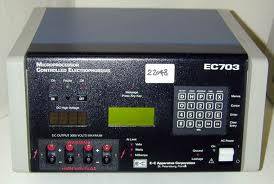 18
Tools of Biotechnology: Pipettes
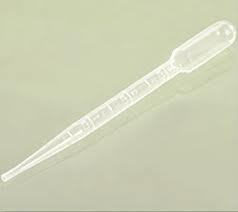 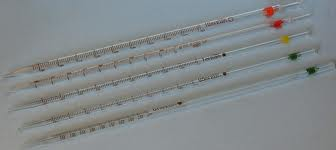 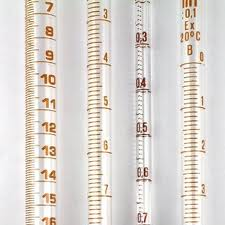 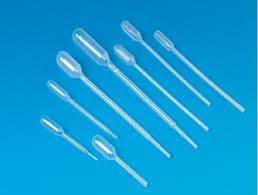 19
Tools of Biotechnology: Pipettors
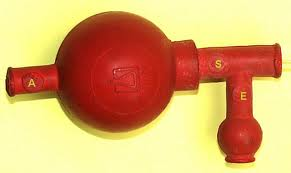 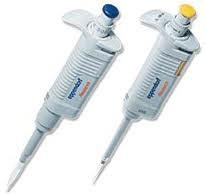 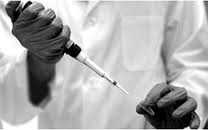 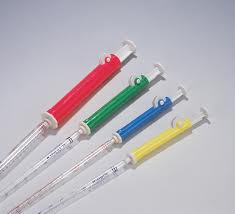 20
Tools of Biotechnology: Heat Blocks
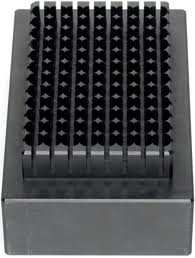 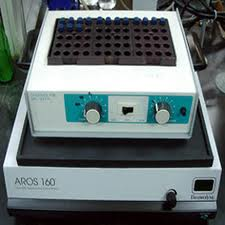 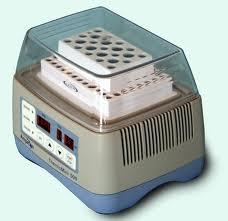 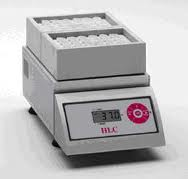 21